Cierre del proceso Censal
Capacitación Censo de Población y Vivienda
2024
Introducción
Una vez finalizado el levantamiento en terreno, es fundamental llevar a cabo una fase de cierre adecuada antes de devolver el Local Censal. En esta etapa, es crucial asegurarse de que todos los bienes sensibles y de uso sean devueltos de manera organizada y en óptimas condiciones.
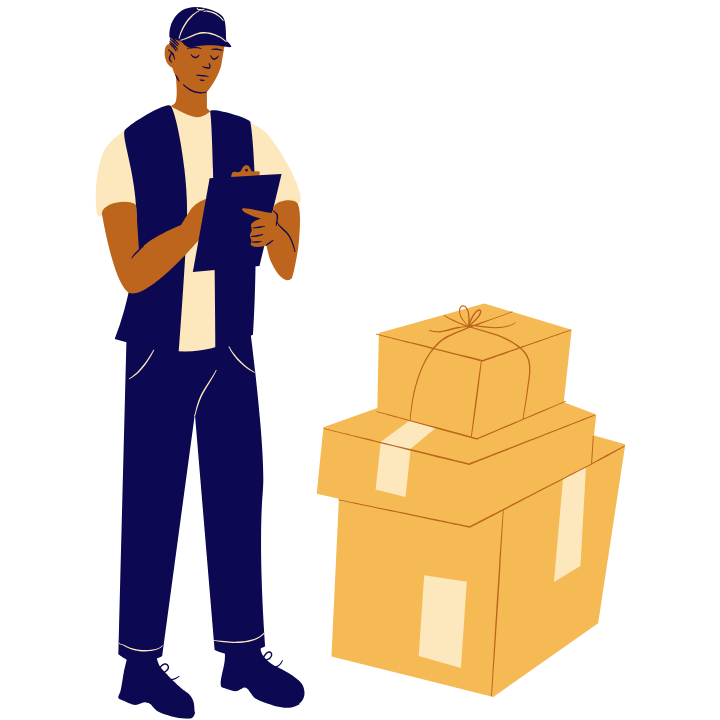 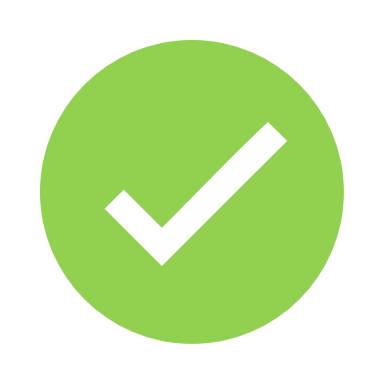 Contenidos
01.
Indicaciones cierre del proceso censal
Cierre del proceso censal
01.
Indicaciones cierre del proceso censal
01.
Tareas de CG en el cierre censal
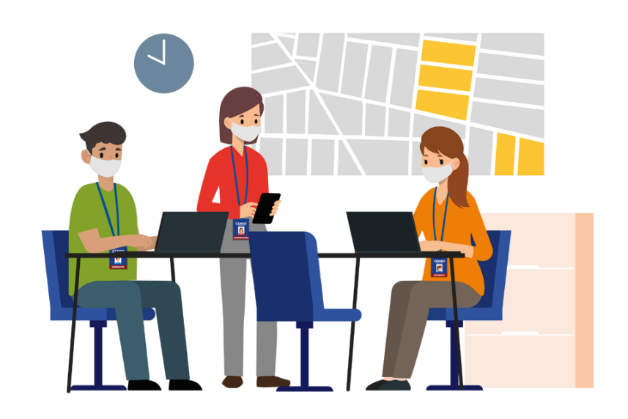 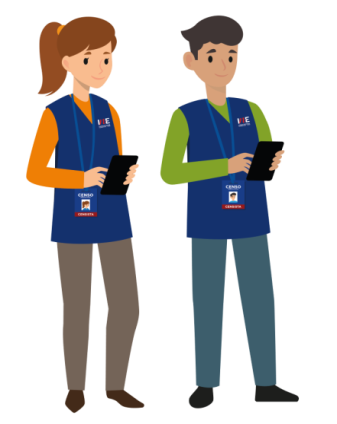 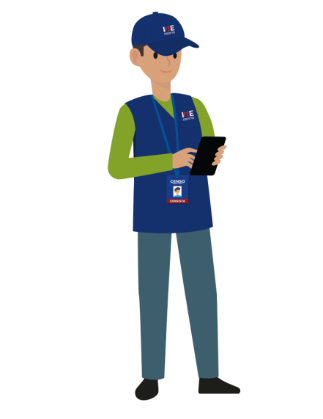 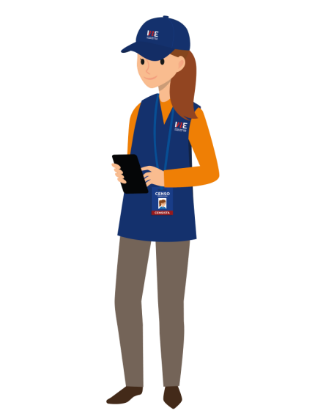 Asegurar que las y los censistas que participaron en la recolección de datos realicen por última vez la sincronización de sus Dispositivos Móviles de Captura, antes de su devolución, con la finalidad de no perder datos.
Indicaciones cierre del proceso censal
01.
Tareas de CG en el cierre censal
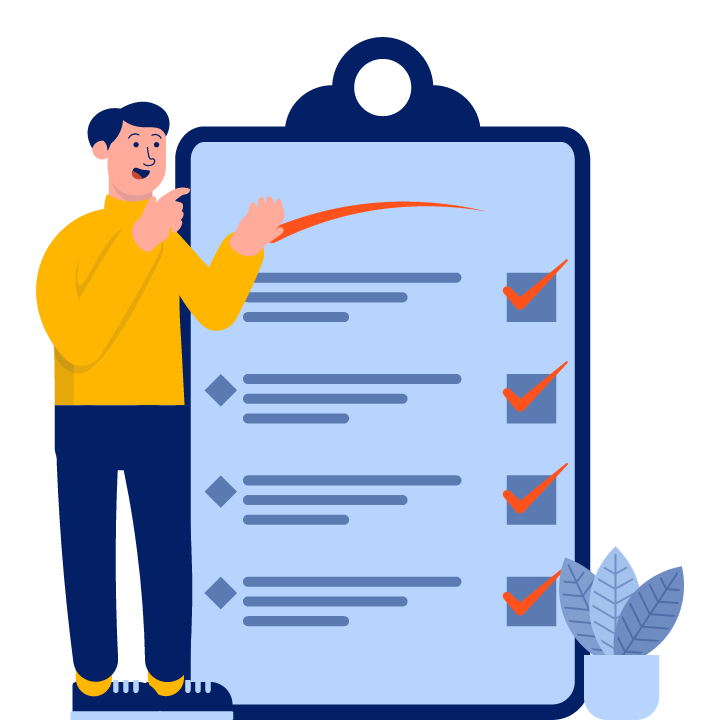 Debes verificar que las y los censistas devuelvan todos los bienes que se les asignaron, asegurándose de que firmen Acta de Entrega/Devolución de bienes, la cual debe ser facilitada por la o el Gestor Administrativo.
Indicaciones cierre del proceso censal
01.
Tareas de CG en el cierre censal
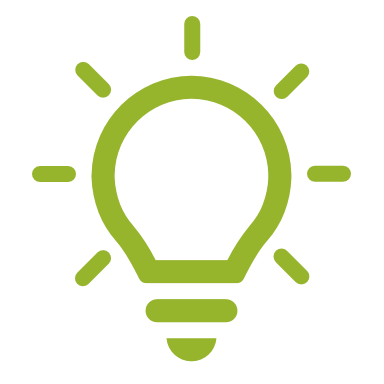 Para prevenir la perdida de bienes institucionales debido a robo, extravío o hurto, es necesario verificar regularmente la existencia de los bienes asignados a las y los censistas y reportar cualquier cambio de ubicación de estos.
¿Alguna pregunta o comentario?
¡Muchas gracias!